BROWNIE WITH NUTS
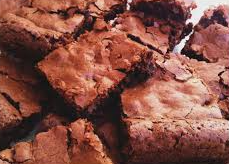 "Brownie with Walnuts "
Ingredients: 
 125 grams of chocolate to melt 
125 grams of unsalted butter 
 150 grams of sugar 
 2 large eggs 
75 grams of chopped walnuts 
 75 grams of cake flour 
 1 tablespoon ground cinnamon 
1 tablespoon vanilla sugar
Directions
Preheat oven to 350°F.
Butter a  square baking pan.
Melt the butter and chocolate chips together and remove from heat.
In a separate bowl, combine dry ingredients.
When the chocolate/butter mixture has cooled a little whisk in the eggs and the vanilla ( it is important to cool the chocolate/butter mixture or the eggs will cook).
Add the ingredients and whisk to combine.
Stir in the chopped walnuts.
Pour  into the prepared baking pan.
Bake for 40 to 45 minutes or until a knife inserted into center comes out clean.
Ready to serve! (It is delicious with vanilla ice-cream)